Центрально-черноземный государственный заповедник 
им. проф. В. В. Алехина
(Стрелецкий участок)
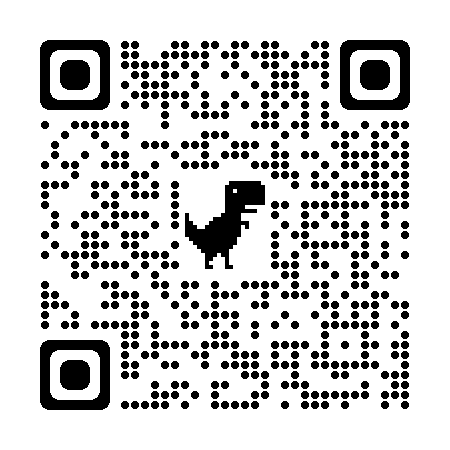 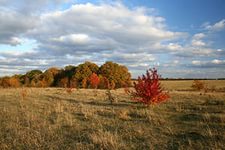 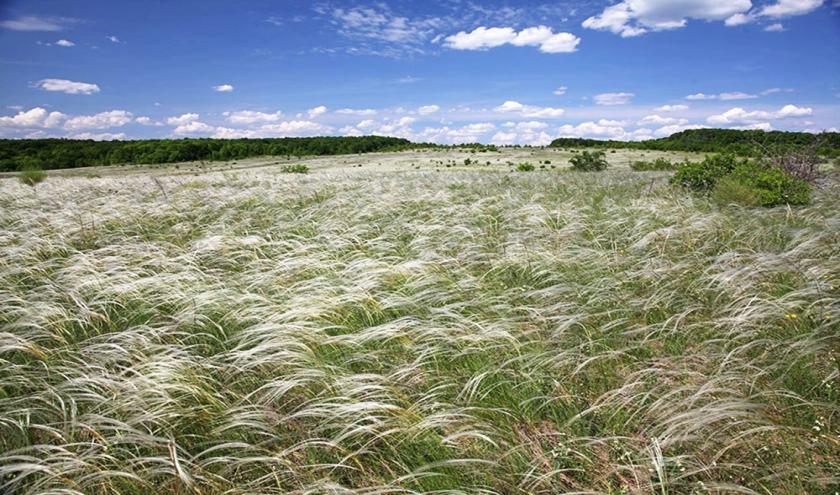 http://zapoved-kursk.ru/
1
1 июня 1626 
по грамоте царя Михаила Фёдоровича, степи под Курском были переданы служивым людям — казакам и стрельцам Курской крепости исключительно для выпаса скота и сенокоса
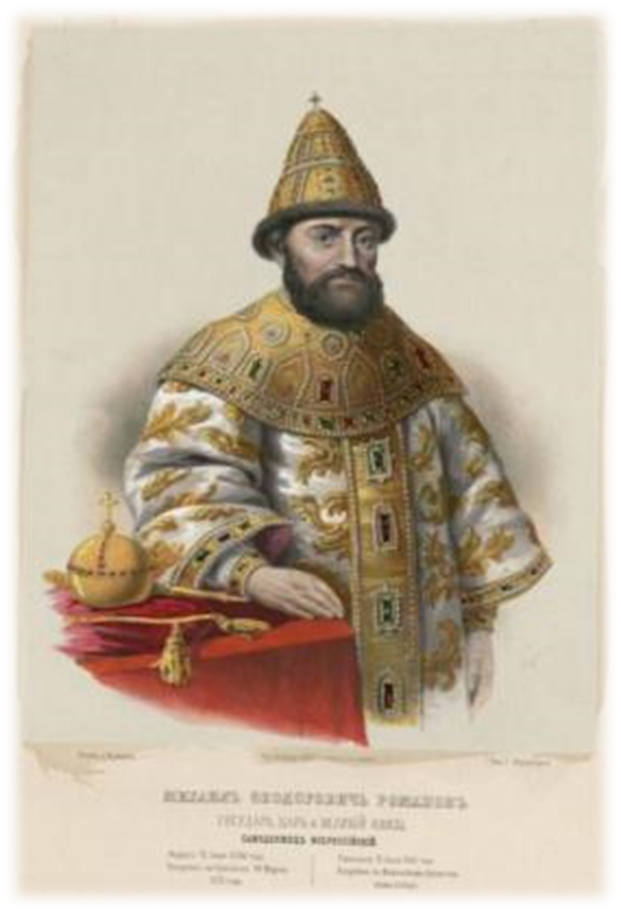 2
"...Лета 7124 Июня въ 1 день по Государеве, Цареве, и Великого князя Михаила Федоровича всея Руси грамоте за приписью дьяка Михаилы Данилова и по сыску воеводы Иван Васильевич Волынской дал выпись курским стрельцам на их землю, что дана им как город стал..." "... да им же стрельцам дано в Курском уезде в подгородном стану за рекою за Семью сеножать Петрина дуброва, а около той Петриной дубровы межа от девяти дубов, а ныне осталось семь дубов. Петрин верх а крутой тож бошел Петрину дуброву с полуночныя стороны от помесных земель до реки до Млодати и по Млодати вверх ... и по дикому полю и по дуброве стрелецких сенных покосов по смете сена шесть тысяч копен..."
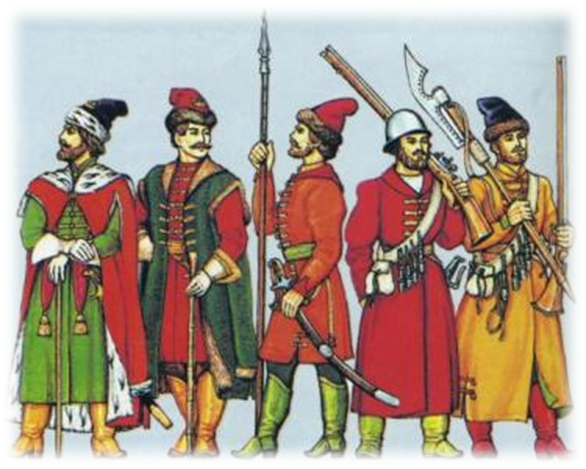 Центральный государственный архив древних актов фонд 1317
 опись 2 №10 лист 47,
 лист 10
3
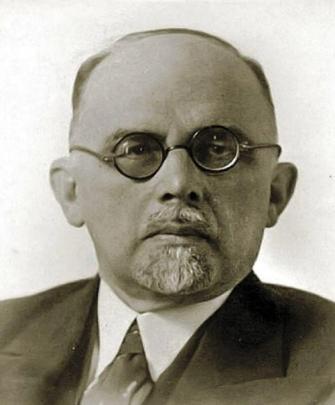 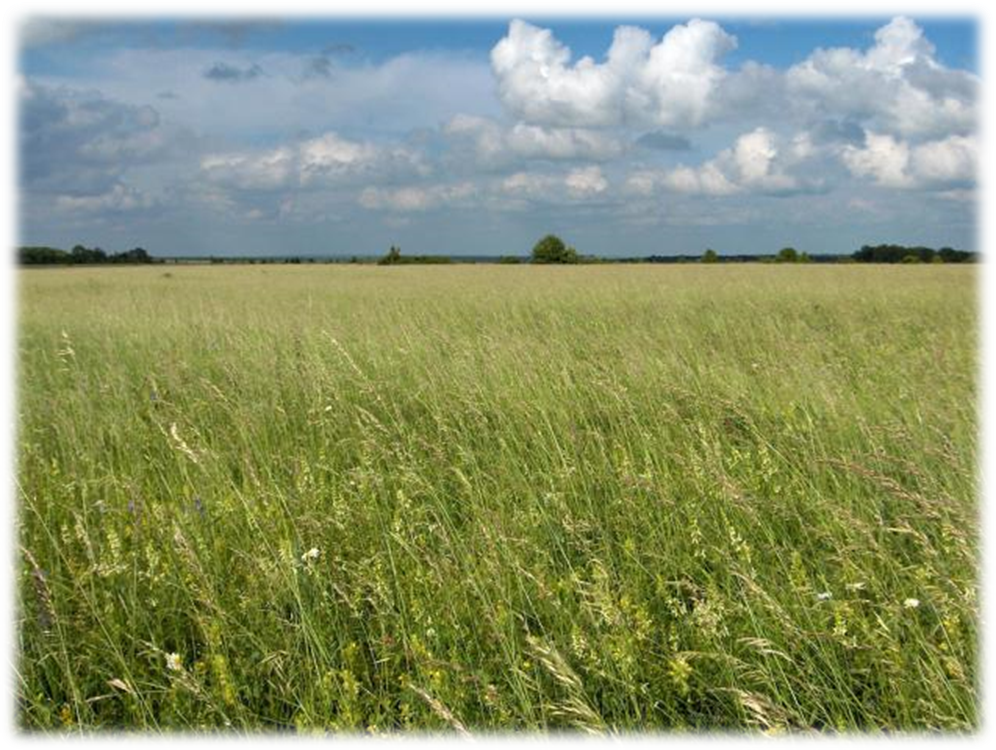 В.В. Алёхин, уроженец Курской области, профессор Московского университета
4
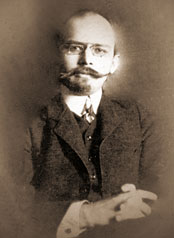 «…Вот степь! Ты много раз воспета,
Былою славою одета.
Ковыль, куда не взглянешь вдаль,
По ветру стелется как встарь…
Кругом кудрявые дубравы…
Ну что ж вам лучше нужно, право!
И в этот заповедник мой
Я приглашаю всех с собой…»

                                          В.В.Алёхин
5
Центрально-Черноземный государственный заповедник им. проф. Алехина создан 10 февраля 1935 года на территории Курской и Белгородской областей постановлением ВЦИК и СНК РСФСР. 
Общая площадь была установлена как «около 4536 га».
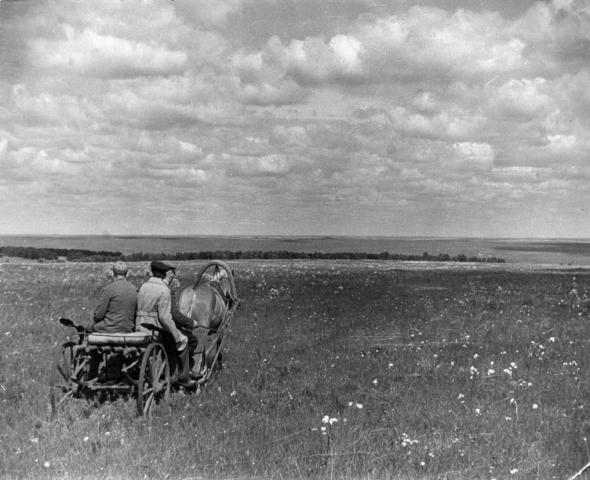 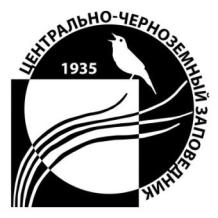 6
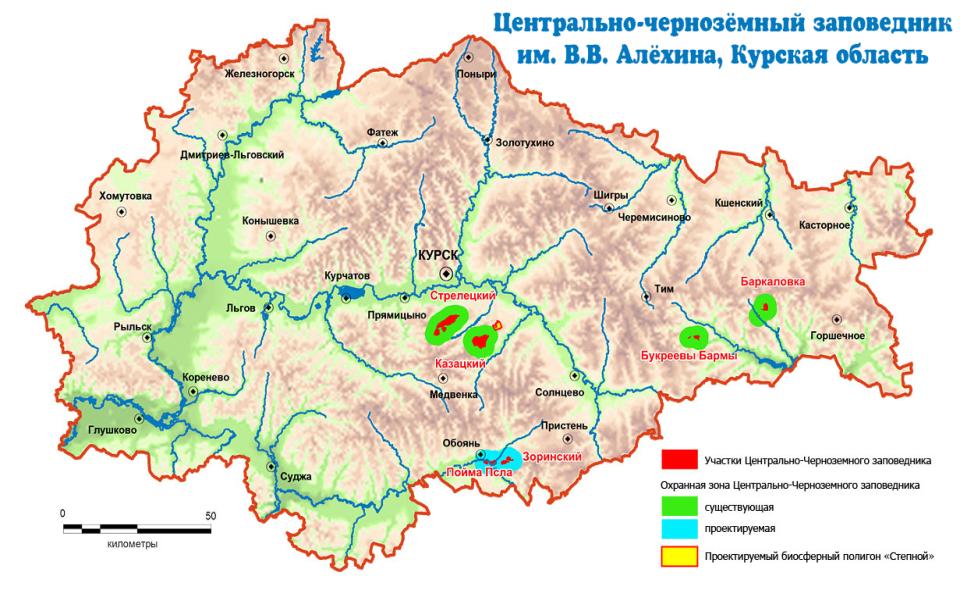 Общая площадь заповедника равна 5287, 4 га.
7
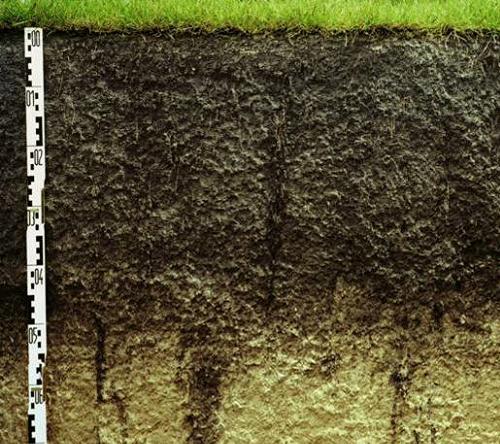 Классический чернозём из Стрелецкой степи (Курская губерния)
8
На  фоне скифского кургана, расположенного в охранной зоне, установлен памятник культуры XI века – каменное изваяние, так называемая «каменная баба», изготовленная тысячу лет назад половцами
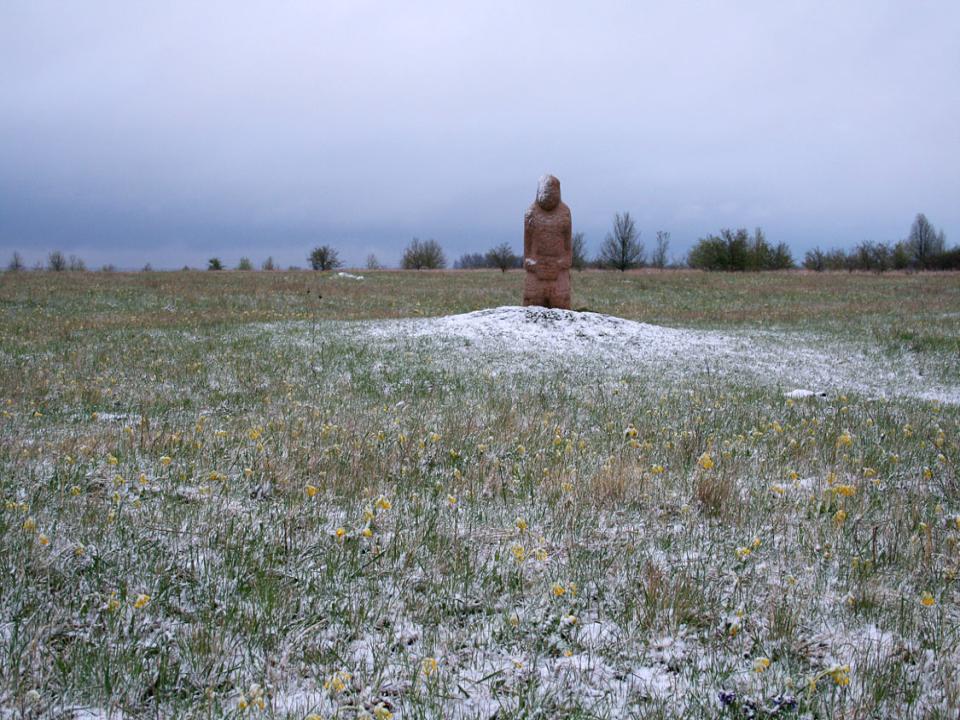 9
Каменная  баба
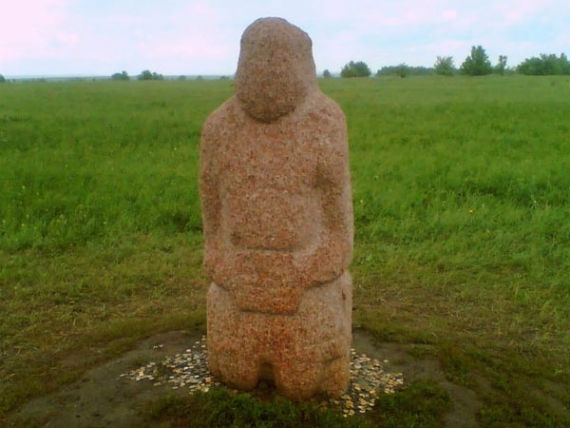 10
На землях заповедника растут 1287 видов растений, в число которых входят адвентивные травы и 86 редких видов растений, находящихся под угрозой исчезновения
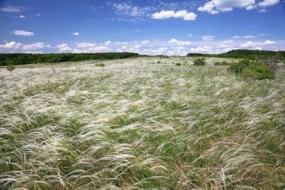 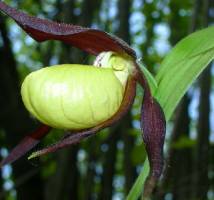 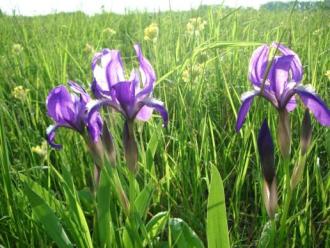 Ковыль перистый
Венерин башмачок 
настоящий
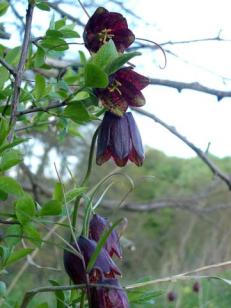 Рябчик русский
Касатик (ирис) безлистный
11
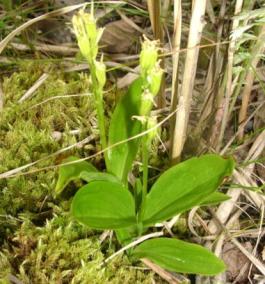 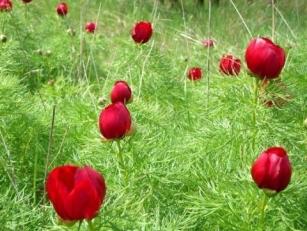 Пион тонколистный
Лосняк Лезеля
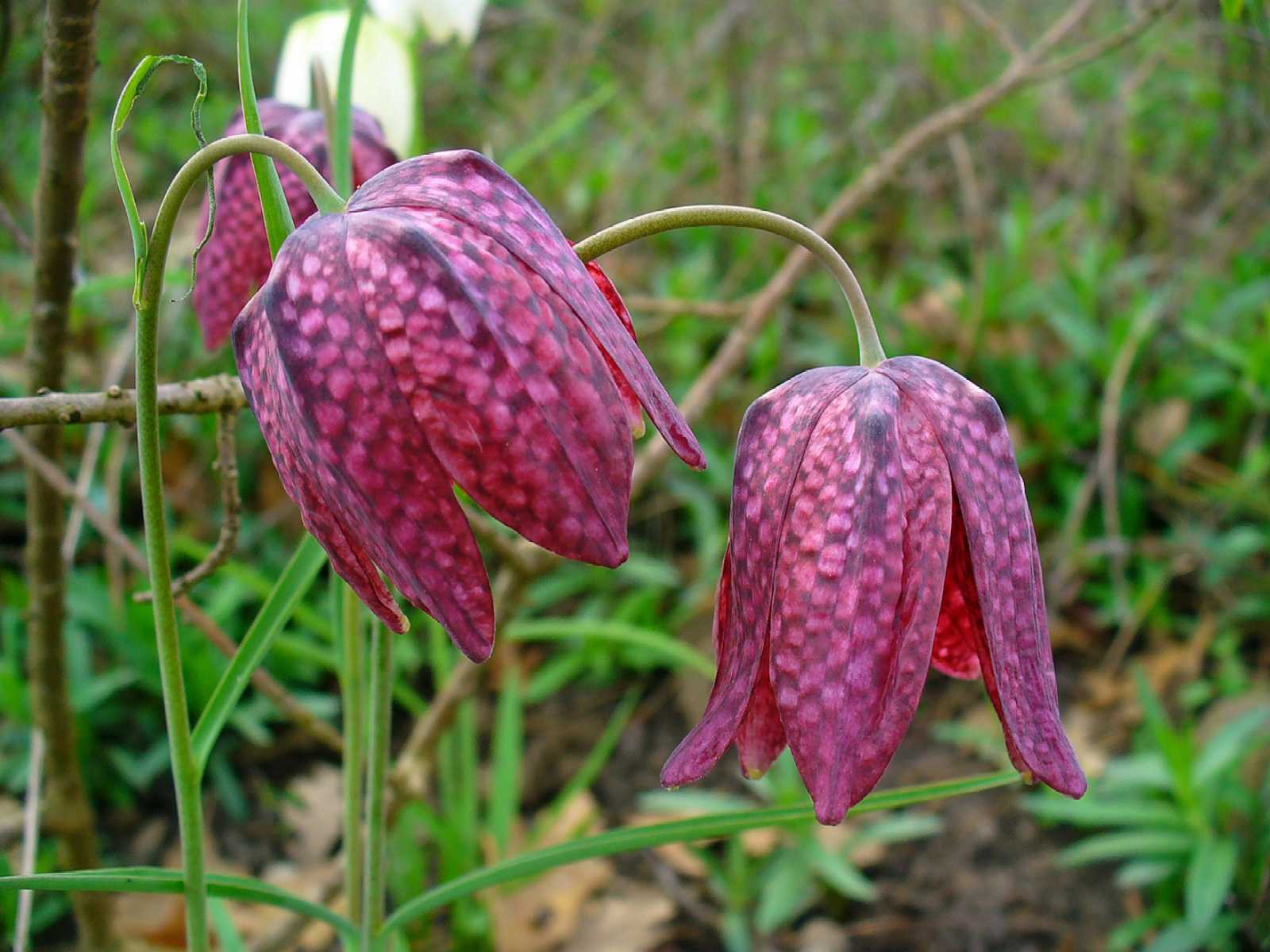 http://zapoved-kursk.ru/press-centr/fotografii/fotografii-rasteniya-chast-1.html
Рябчик шахматный
12
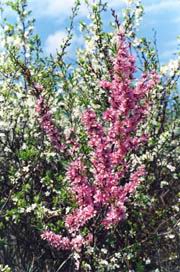 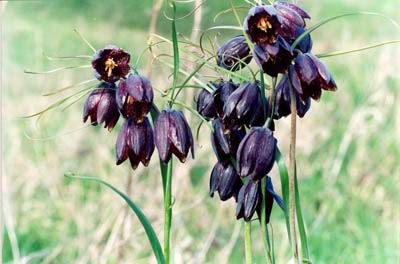 http://zapoved-kursk.ru/press-centr/fotografii/fotografii-rasteniya-chast-2.html
Миндаль
Рябчик  русский
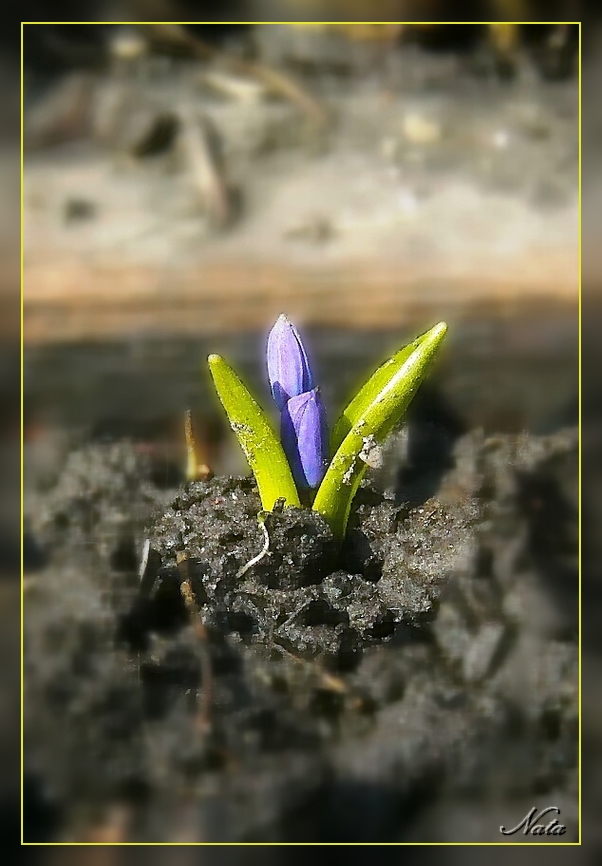 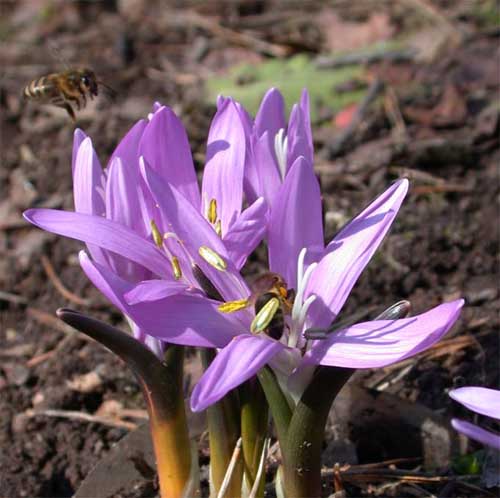 Булбокодиум
Пролесок
13
«Живые  ископаемые» (реликтовые растения)
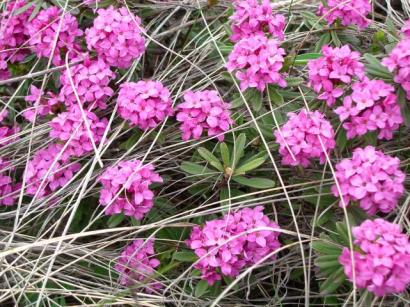 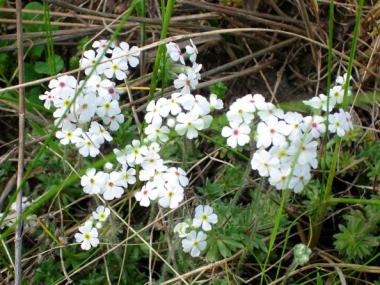 Проломник Козо-Полянского
Волчеягодник боровой
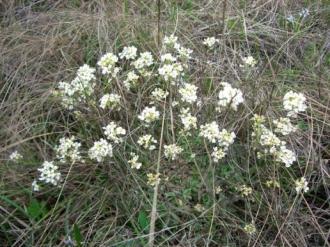 Шивекерия подольская
14
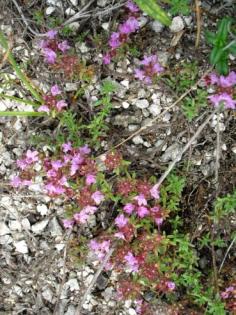 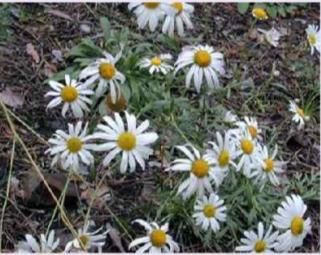 Чабрец меловой
Дендрантема Завадского
http://zapoved-kursk.ru/press-centr/fotografii/fotografii-rasteniya-chast-2.html
15
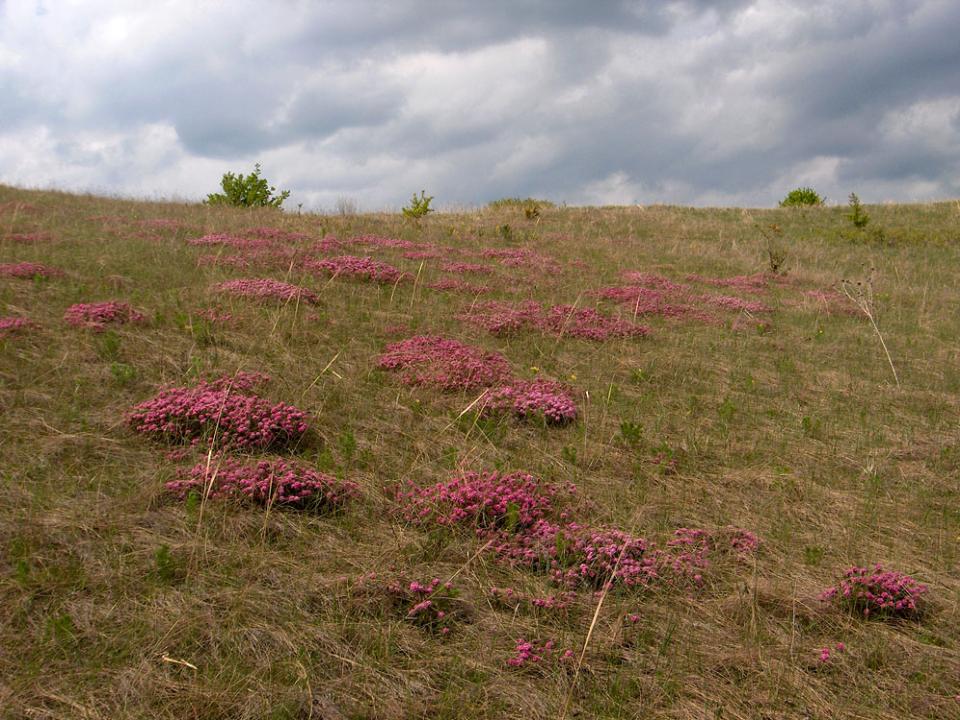 Важное значение для растительности Центрально-Черноземного заповедника имеет вечнозелёный кустарничек волчеягодник боровой. Период его цветения приходится на май, в это время в воздухе стоит приятный аромат, а склоны приобретают розовый оттенок
16
Энтомофауна Центрально-Черноземного  заповедника определяется особенностями и самобытностью лесостепной зоны в целом и насчитывает более 4 тыс. видов. Ее состав формируется основными фауно-генетическими группами видов: степной, лесостепной и неморальной, а также реликтовыми группировками различного происхождения. На долю степных насекомых приходится от 4 до 16% видов. Выявлено около тысячи видов жуков.
Махаон
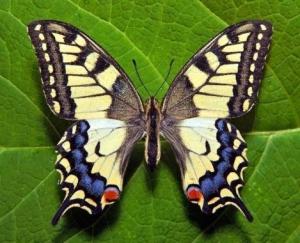 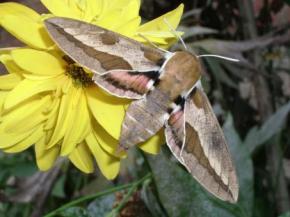 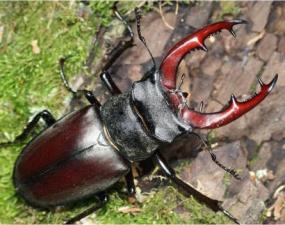 Жук-олень
Бражник молочайный
17
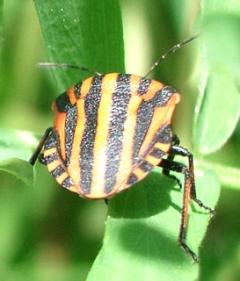 Клоп итальянский
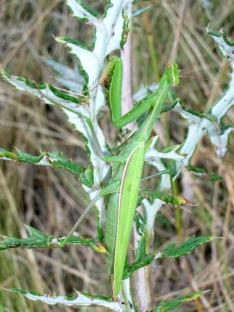 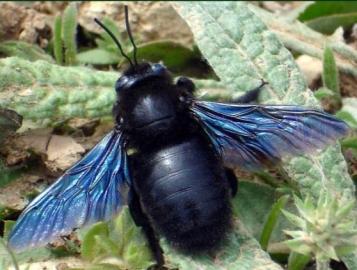 Богомол
Пчела плотник
18
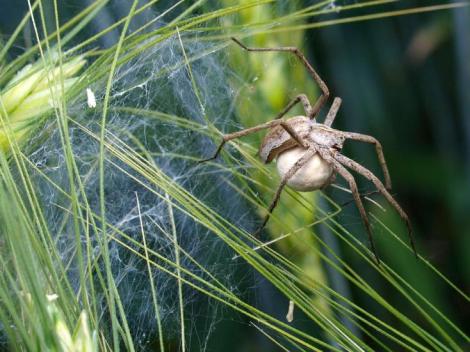 В Стрелецкой степи  обитает 191 вид пауков: 96 в степи, 105 в лесу и на опушках.
Пизаура 
удивительная
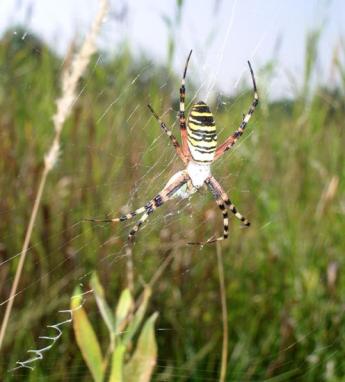 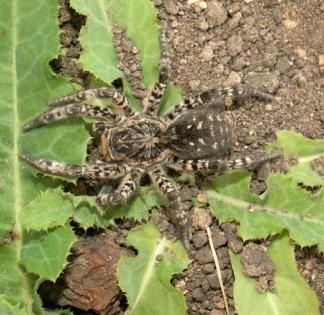 Тарантул южнорусский
http://zapoved-kursk.ru/press-centr/fotografii/fotografii-nasekomye-chast-1.html
Аргиопа Брюнниха
19
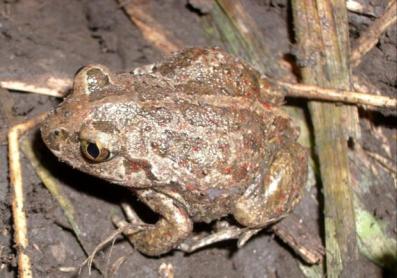 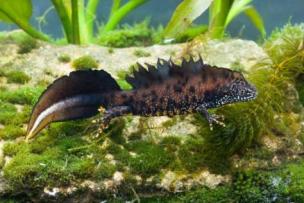 Тритон
гребенчатый
Чесночница
На территории участков Центрально-Черноземного заповедника обитает 10 видов амфибий.
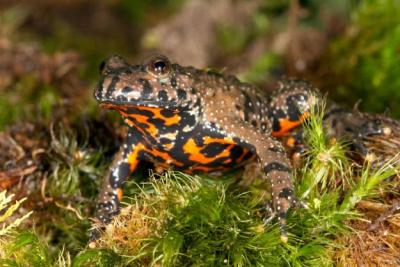 Жерлянка 
краснобрюхая
20
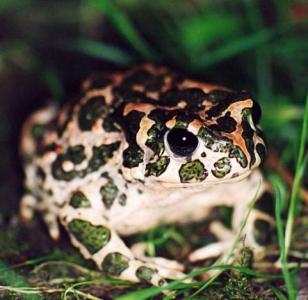 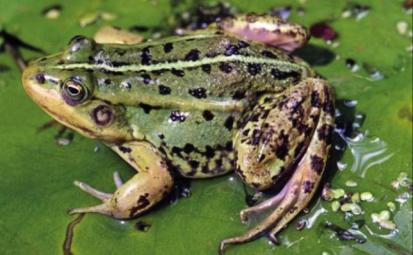 Жаба зеленая
Лягушка съедобная
http://zapoved-kursk.ru/press-centr/fotografii/fotografii-zemnovodnye.html
21
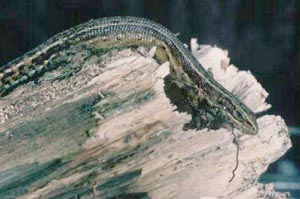 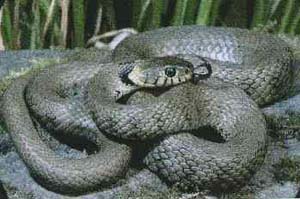 Уж
Ящерица
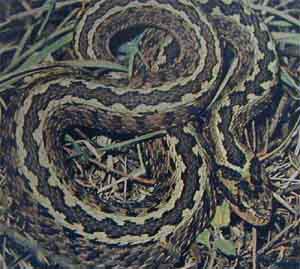 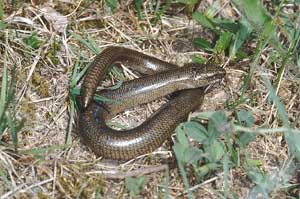 Гадюка
Веретеница
22
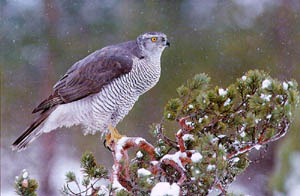 Ястреб-тетеревятник
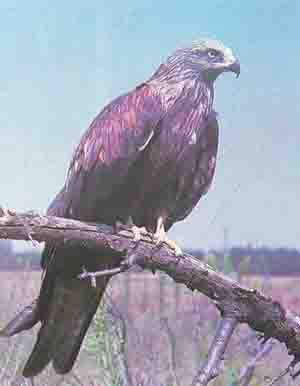 Коршун
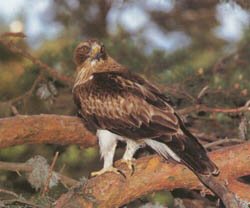 Орёл-карлик
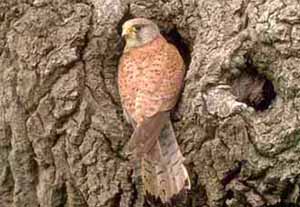 Пустельга
23
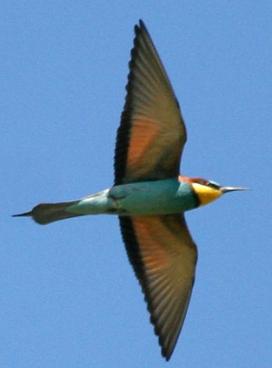 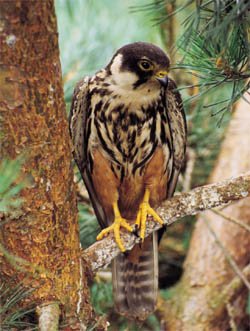 Чеглок
Золотистая щурка
Птицы - самая многочисленная группа позвоночных животных заповедника. По последним данным, в фауне ЦЧЗ и его охранной зоны насчитывается 226 видов пернатых, это около 80% всех птиц Курской области, из них более 90 видов гнездится на территории заповедника.
http://zapoved-kursk.ru/press-centr/fotografii/fotografii-pticy-chast-1.html
24
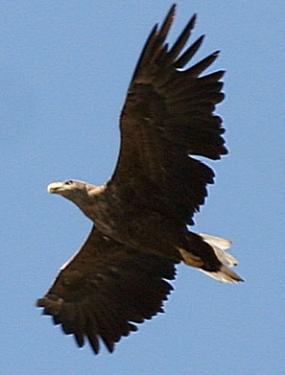 Соловей обыкновенный
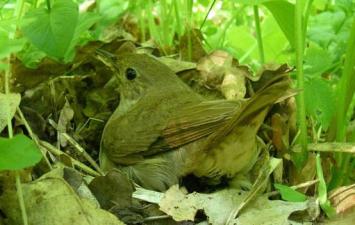 Белая цапля
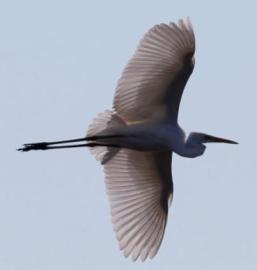 Орлан
белохвост
Болотная сова
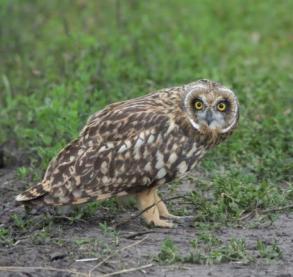 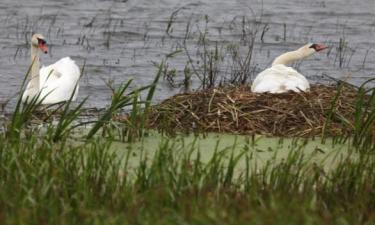 Лебедь шипун
25
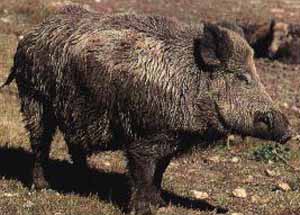 Животные степи
Сочетание открытых степных пространств и леса в условиях сложного рельефа, богатейшие почвы, высокопродуктивная растительность и оптимальный режим тепла и влаги способствуют разнообразию  животного мира:  около 200 видов пауков, более 4000 видов насекомых (из них 850 видов бабочек), земноводных – 7 видов, пресмыкающихся – 5 видов, птиц – 189 видов, млекопитающих – 40 видов.
Кабан
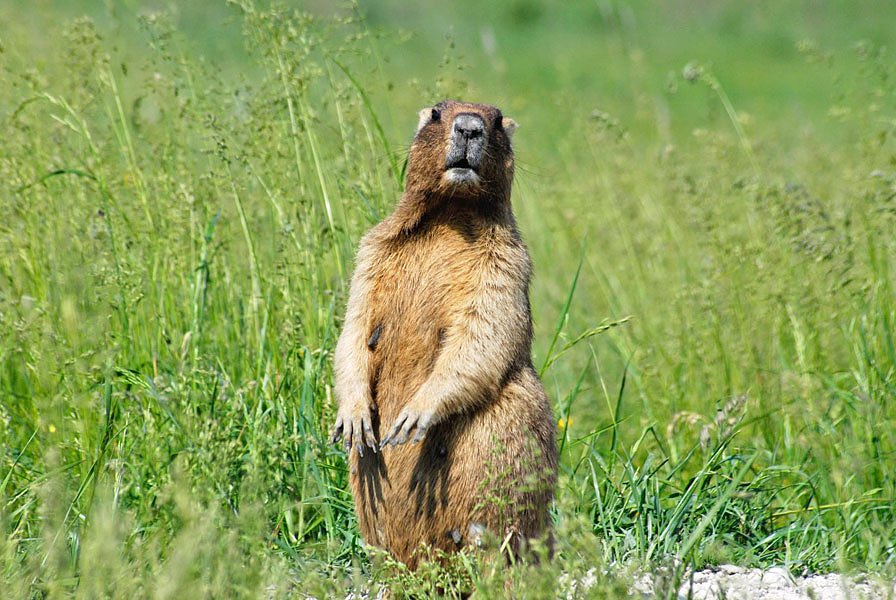 Суслик
http://zapoved-kursk.ru/press-centr/fotografii/fotografii-mlekopitayuschie.html
26
На сравнительно небольшой территории Центрально-Черноземного заповедника зарегистрировано 50 видов млекопитающих.  Это около 70% териофауны Курской области.
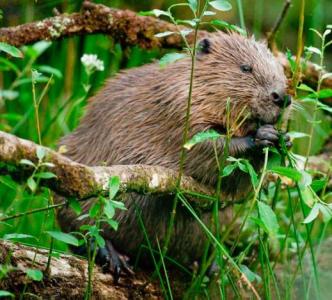 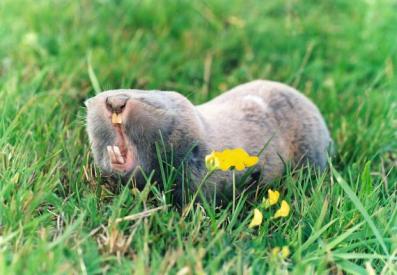 Слепыш 
Обыкновенный
Бобр
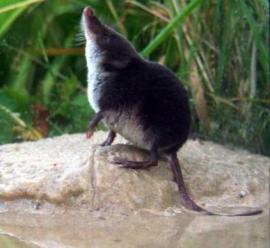 Водяная кутора
27
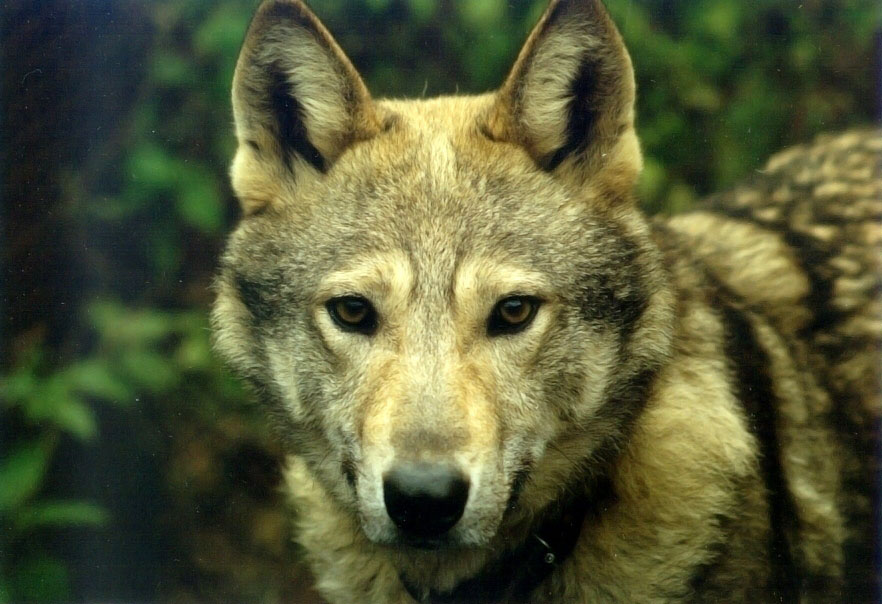 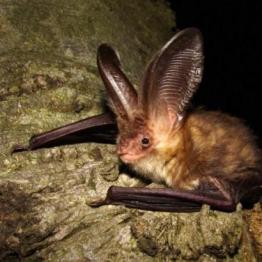 Бурый
Ушан
Волк
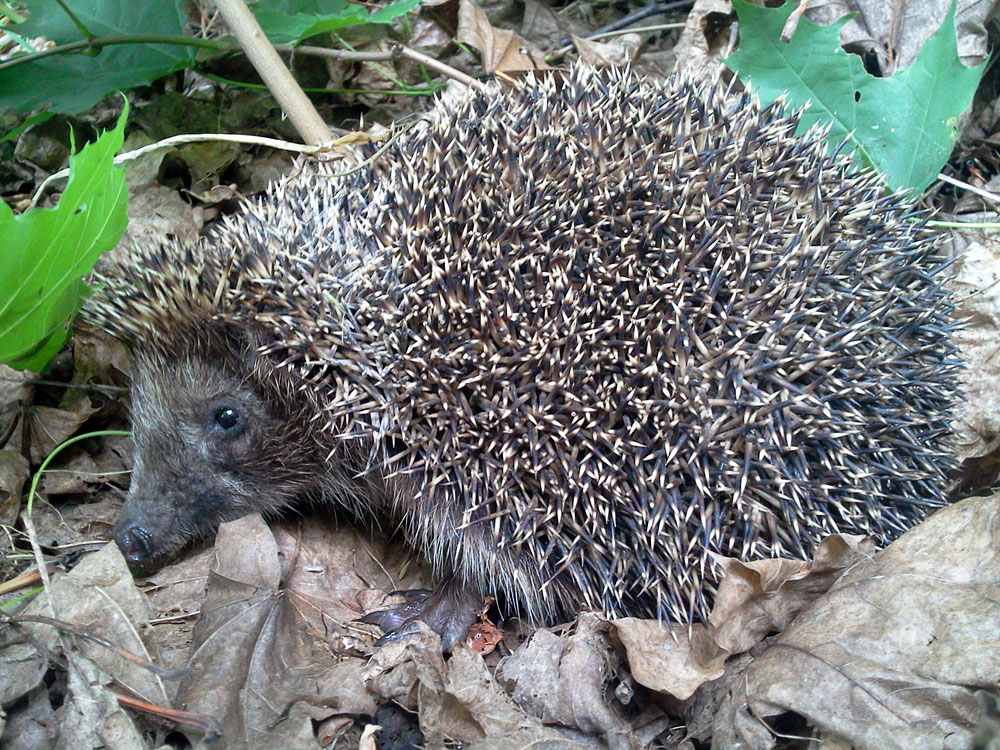 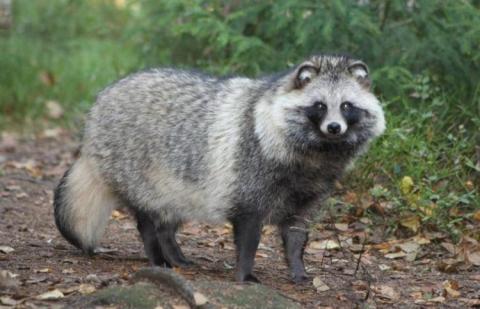 Енотовидная собака
Ёж белогрудый
28
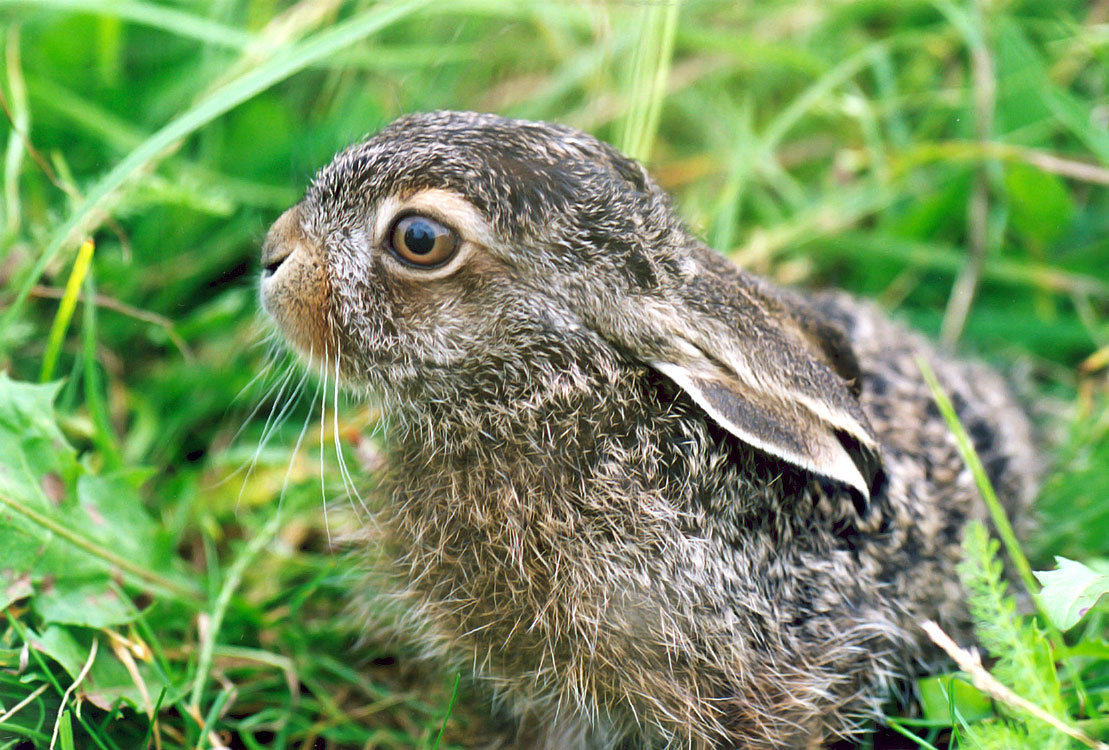 Заяц-русак
Косули
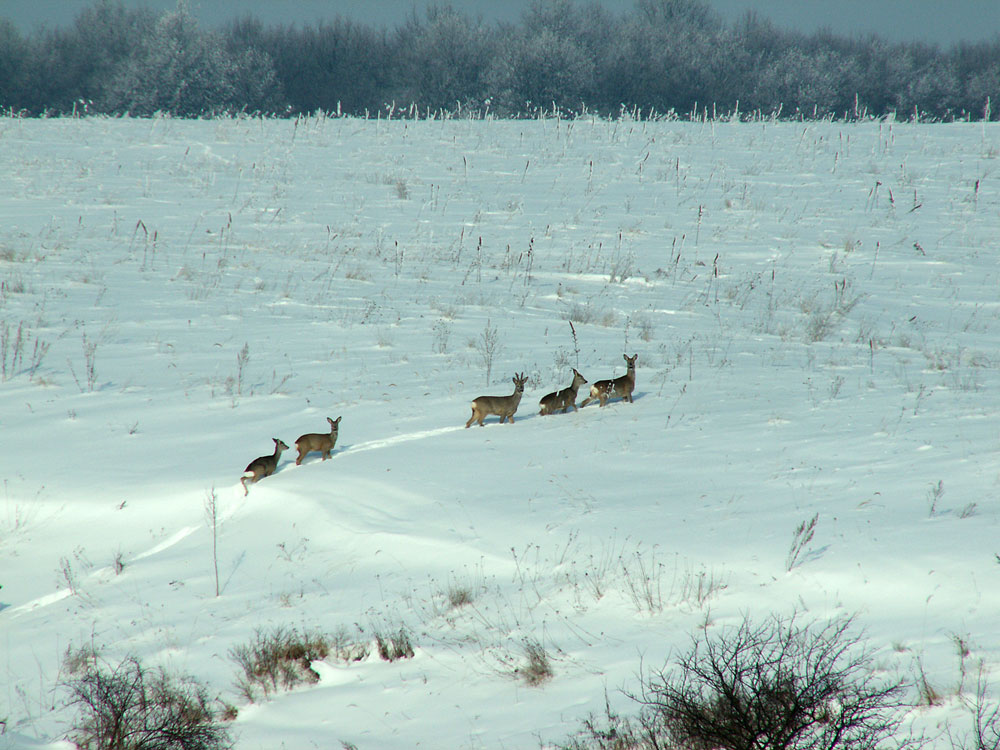 Лиса
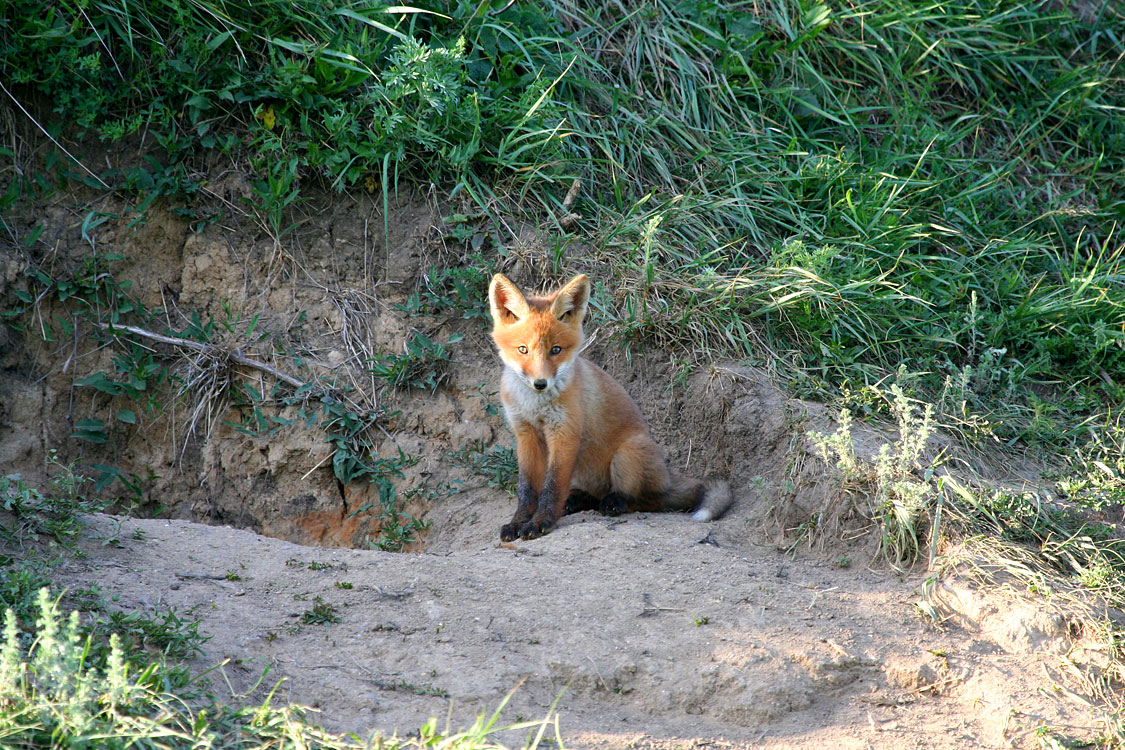 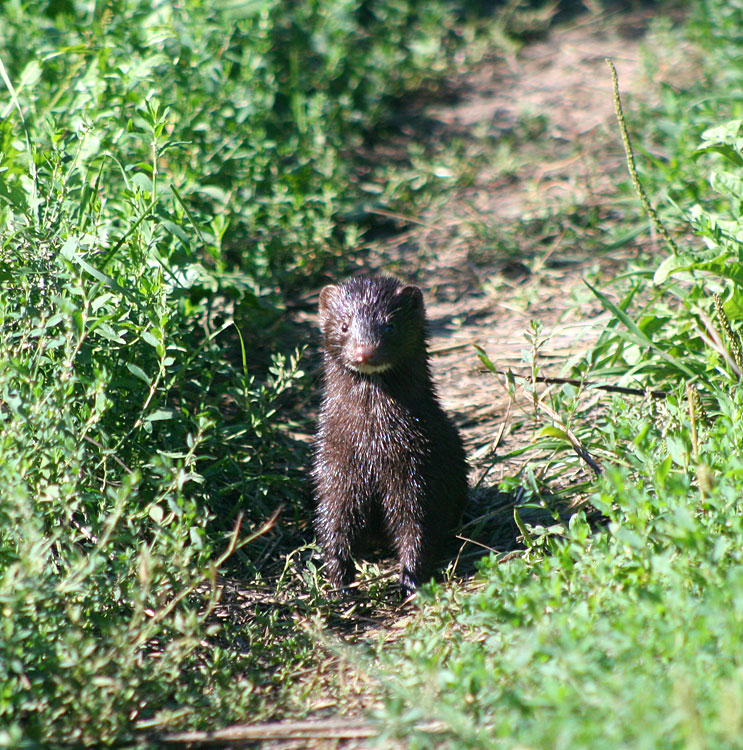 Норка американская
29
В 1971 году  был создан музей Природы площадью 164.3 кв. м.
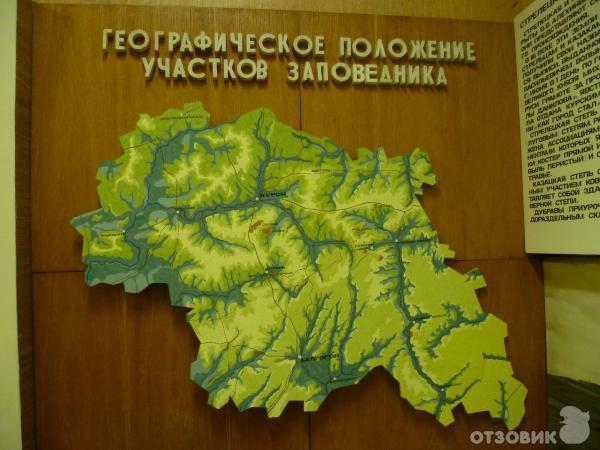 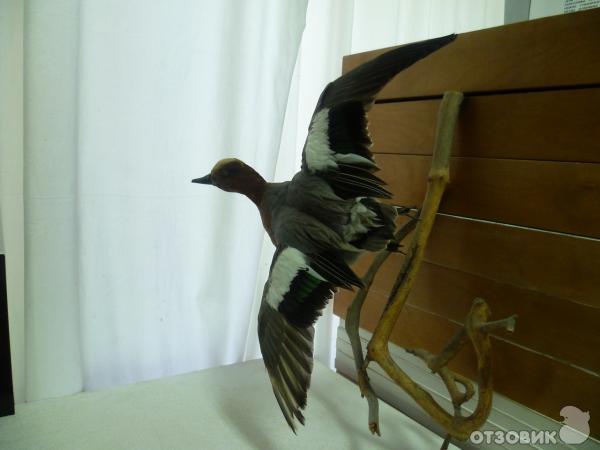 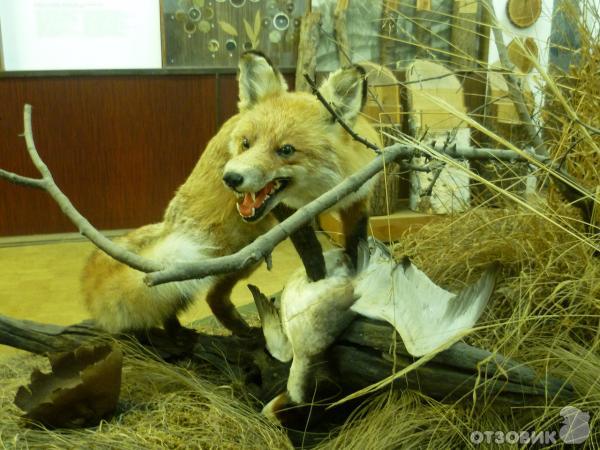 30
В заповеднике налажен постоянный мониторинг состояния различных природных объектов, осуществляется регулярный сбор информации и пополнение многолетних рядов наблюдений.
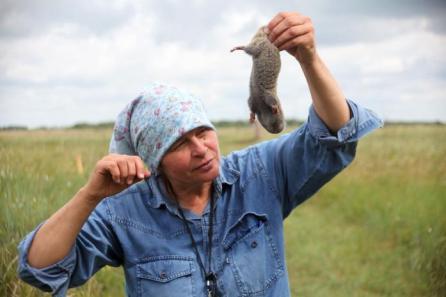 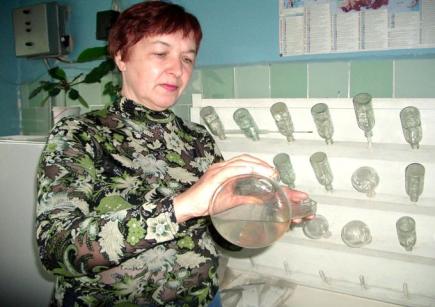 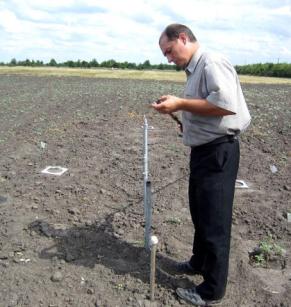 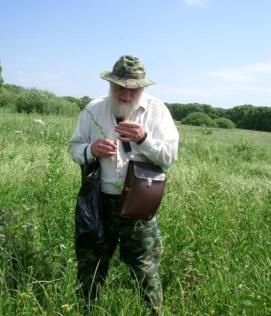 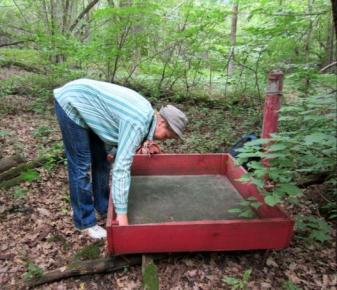 31
Центрально-Черноземный заповедник превратился в базовый полигон международных экологических и географических исследований.
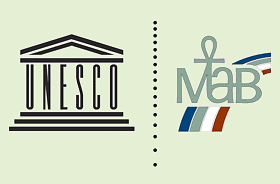 В 1995 г. ЦЧЗ стал полноправным членом Федерации национальных парков и природных резерватов Европы
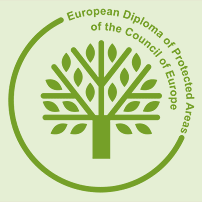 28 сентября 1998 г. Центрально-Черноземному заповеднику впервые был присвоен Европейский Диплом, который трижды продлевался
32
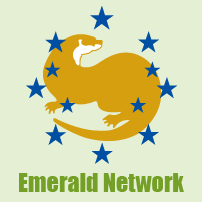 Всем шести участкам Центрально-Черноземного заповедника (Стрелецкий, Казацкий, Букреевы Бармы, Баркаловка, Зоринский и Пойма Псла) и четырем степным территориям Курской области (ур. Парсет, Петрова балка, ур. Сурчины в Горшеченском районе и ур. х. Степной в Курском районе)  официально присвоен статус перспективных участков Изумрудной сети Европы (Emerald Network Europe). Изумрудная сеть – это экологическая сеть, состоящая из «территорий особого природоохранного значения».
33
Шесть маленьких островков нетронутой дивной лесостепной природы, занимающие площадь 0.18% от территории Курской области, сохраняют до 90 % её биологического разнообразия. Центрально-Черноземный биосферный заповедник – это богатство и гордость не только курян, но и всех россиян!
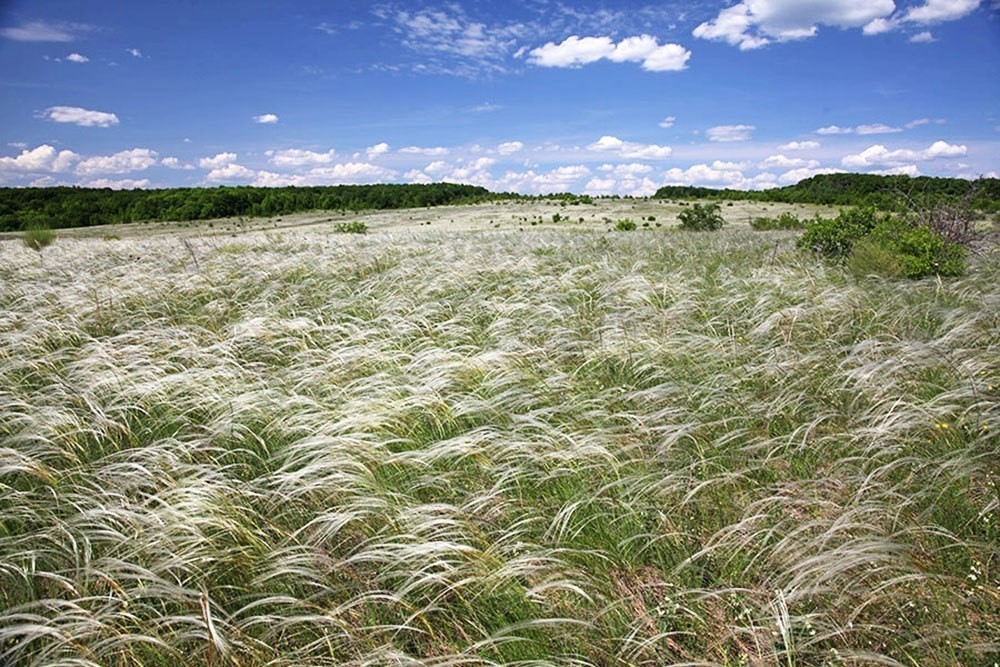 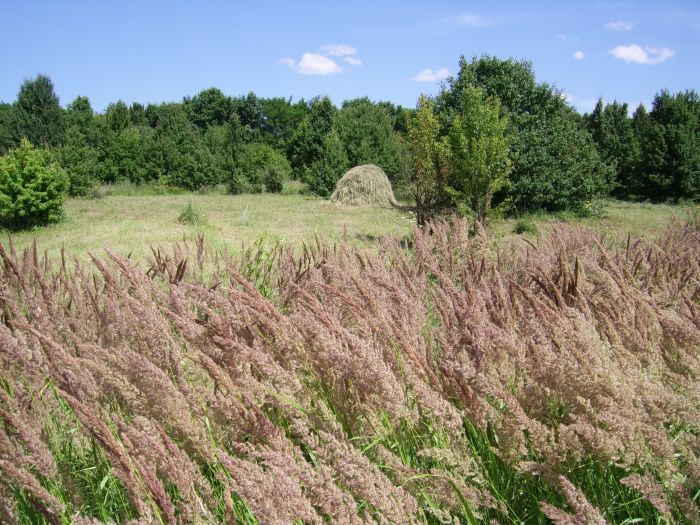 34
Источники:
http://zapoved-kursk.ru 
https://www.sites.google.com/site/mestakursk46/zapovednik 
https://adm.rkursk.ru/index.php?id=738&mat_id=5486
35